Про роботу Комунальної установи “Харківська обласна психолого-медико-педагогічна консультація”  Харківської обласної ради та шкільних психолого-медико-педагогічних  комісій у  І-ому півріччі 2016 року
Вишнева І.М.,
завідувач КУХОПМПК
Кредо консультації:  «Головне – розпізнати потенціал дитини»Принципи діяльності
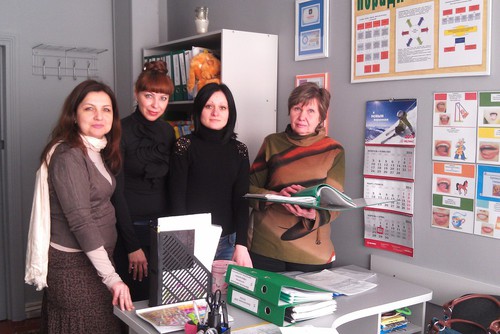 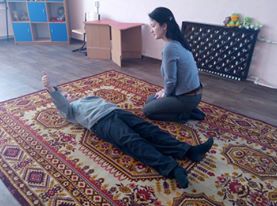 Сайт/форум
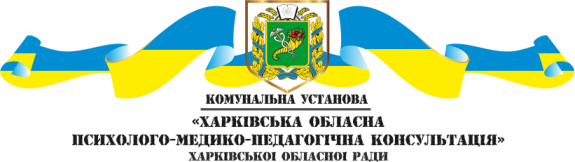 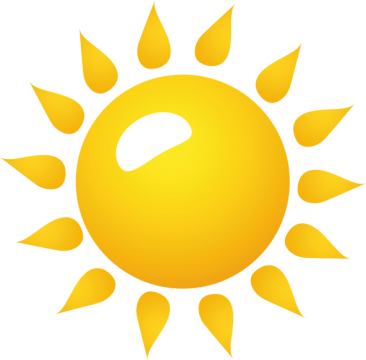 Методичний супровід діяльності корекційних педагогів
Корекційна робота з дітьми
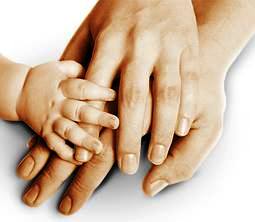 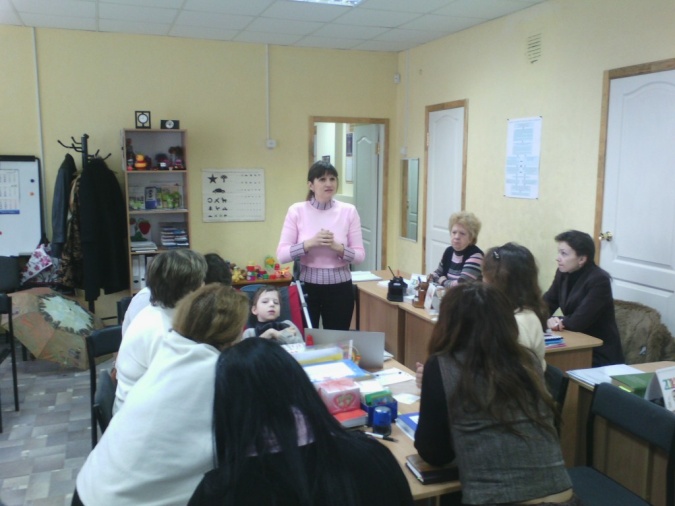 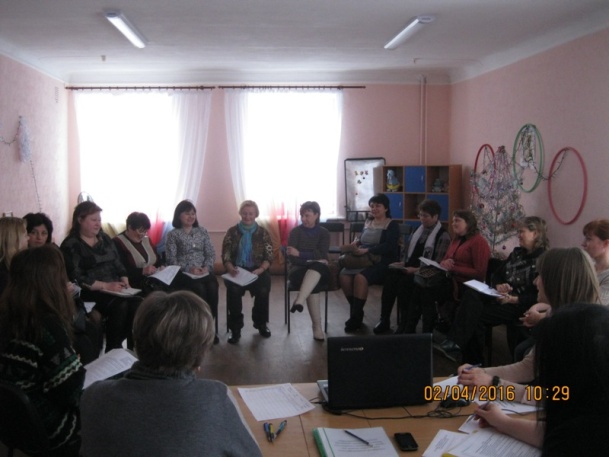 КУ ХОПМПК
Семінари
Консультації батькам
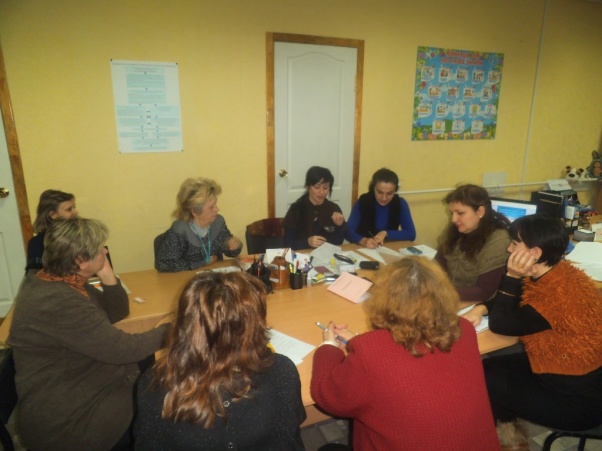 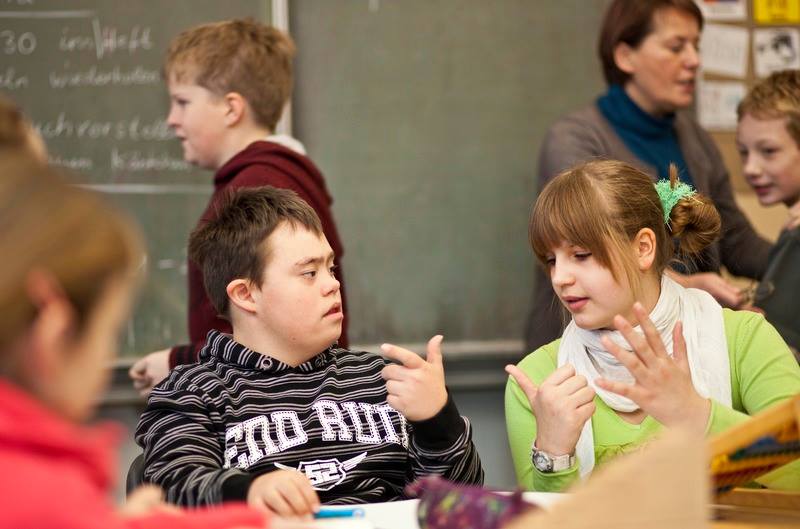 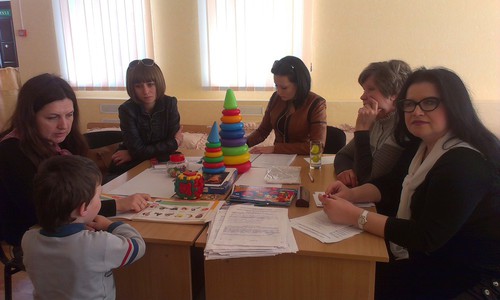 Супервізорські групи для фахівців
Інклюзивний ресурсний центр
Виїзні засідання
Науково-методичні заходи КУ ХОПМПК
1. Інструктивно-методична нарада для голів шкільних психолого-медико-педагогічних  комісій інтернатних закладів обласного підпорядкування за темою «Шкільна психолого-медико-педагогічна комісія, як необхідна ланка супроводу дітей з психофізичними вадами»  (вересень 2015).
2. Науково-практичний семінар для голів шкільних психолого-медико-педагогічних комісій інтернатних закладів обласного підпорядкування за темою «Особливості медичного та психолого – педагогічного супроводу дітей, які навчаються з іспитовим терміном або за індивідуальною формою навчання» ( лютий 2016 ).
3. Участь у засіданнях ТТК практичних психологів спеціальних навчальних закладів інтернатного типу, організованих на базі КУХОПМПК КВНЗ «ХАНО» (березень, квітень 2016).
4. Супервізорські групи для практичних психологів, корекційних педагогів (січень, лютий, березень, квітень).
Виїзні засідання КУ ХОПМПК в райони (міста) 
Харківської області у 2016 році
Валківський район
(10 дітей, 8 витягів)
Нововодолазький район
( 11 дітей,7 витягів)
м. Куп’янськ,
Куп’янський район
( 44 дитини, 39 витягів)
Золочівський район
(15 дітей,10 витягів)
м. Первомайський,
Первомайськ,ий район
(10 дітей, 1 витяг)
КУ ХОПМПК
Богодухівський район 
(11 дітей,9 витягів)
Красноградський район
( 18 дітей,12 витягів)
Краснокутський район
(12 дітей, 9 витягів)
Зміївський район
(16 дітей, 10 витягів)
Сахновщинський район
( 22 дитини, 17 витягів)
Дергачівський  район
( 12 дітей, 7 витягів)
Балаклійський район
( 10 дітей, 10 витягів)
м. Чугуїв,
 Печенізький район
(54 дитини, 35 витягів)
м. Ізюм, Ізюмський район, Барвінківський район 
( 22 дитини, 15 витягів)
Карта відстеження динаміки розвитку
ПІБ, учня _____класу (навчального закладу)
Зразок 3.
Рекомендації фахівців (логопеда, практичного психолога, медичного працівника, педагога)
Повна назва закладу
Район __________
Результати навчальних досягнень дітей,  які навчаються за індивідуальною формою  
станом на 2015/2016 н.р.
Зразок 1.
Інформація про результати навчальних досягнень дітей, 
які навчаються за програмою для дітей із затримкою психічного розвитку
учнів ________класів__________________________________
                                                       (назва навчального закладу)
Зразок 2.
* - Продовжити навчання
   - Переведення до ЗНЗ
   - Навчання за іншою програмою

Директора _______________________                   _________________________   
                                     (підпис)                                           (призвище, імя, по батькові)
Голови ШПМПК_________________                     _________________________
                                       (підпис)                                          (призвище, імя, по батькові)
Класного керівника    ____________                      ___________________________
                                        (підпис)                                         (призвище, імя, по батькові)
Узагальнена інформація про кількість дітей, які мають затримку психічного розвитку, вивчених КУХОПМПК, за І півріччя 2016 року
Інформація про загальну кількість дітей, які навчаються з іспитовим терміном, за індивідуальною формою навчання в спеціальних навчальних закладах
Аналіз кількості дітей, які навчаються з іспитовим терміном та за індивідуальною формою у розрізі навчальних років
Клопотання
шкільної психолого-медико-педагогічної консультації
П.І.Б. дитини____________
Дата народження_________
Домашня адреса__________
Клас (з якого класу та року навчається)________
Психолого –педагогічний висновок і рекомендації КУ ХОПМПК_______
Які труднощі має дитина (які труднощі виникають у дитини в ході навчально – виховного процесу, що було зроблено).
Висновки ШПМПК_______________
Рекомендації ШПМПК (пропозиції щодо зняття іспитового терміну; зміна програми (інша спеціальна програма, загальноосвітня програма, програма закладу системи соціального захисту); оформлення індивідуальної форми навчання).
Додатки:
Психологічна характеристика.
Педагогічна характеристика.
Логопедична характеристика (за потребою).
 
Протокол засідання ШПМПК від___№___(де розглядалася справа дитини)
 Дата 
Директор школи
Голова ШПМПК
Практичний психолог
Класний керівник
Досягнення ШПМПК
Здійснюється:
командна взаємодія фахівців ШПМПК з КУ ХОПМПК щодо забезпечення психолого-медико-педагогічного супроводу учнів; 
комплексне вивчення особливостей потенціалу, труднощів у навчанні і адаптації учнів, які потребують супроводу ШПМПК;
супровід динаміки розвитку, навчальних досягнень учнів за результатами корекційно-розвиткових занять, які навчаються з іспитовим терміном, за індивідуальною формою навчання.
Ведеться 
звітно-аналітична документація відповідно до рекомендацій КУ ХОПМПК.
Надаються:
консультації батькам, педагогічним працівникам;
клопотання з пропозиціями до КУ ХОПМПК.
Проводяться:
засідання ШПМПК відповідно графікам;
конференції.
Підтримується імідж навчальних закладів в районах (містах) Харківської області.
Рекомендації 
головам шкільних психолого-медико-педагогічних комісій
Брати участь у семінарах для педагогічних працівників навчальних закладів з метою надання кваліфікованої допомоги фахівцям з питань супроводу дітей з особливими освітніми потребами.

 Підвищувати ефективність консультативної та методичної роботи. Брати участь у науково-методичних заходах, організованих КУ ХОПМПК, КВНЗ «Харківська академія неперервної освіти». Відвідувати супервізорські групи на базі КУ ХОПМПК.

Здійснювати супровід дітей, які навчаються з іспитовим терміном. Своєчасно представляти дітей на виїзні засідання КУ ХОПМПК.

Надавати пропозиції щодо зміни навчальних програм дітям, які не встигають опановувати, або навпаки, успішно засвоюють навчальний матеріал з обгрунтуванням.

Відстежувати динаміку розвитку, навчальних досягнень учнів, які навчаються за індивідуальною формою навчання. У разі необхідності представляти інтереси дітей на виїзних засіданнях КУ ХОПМПК.